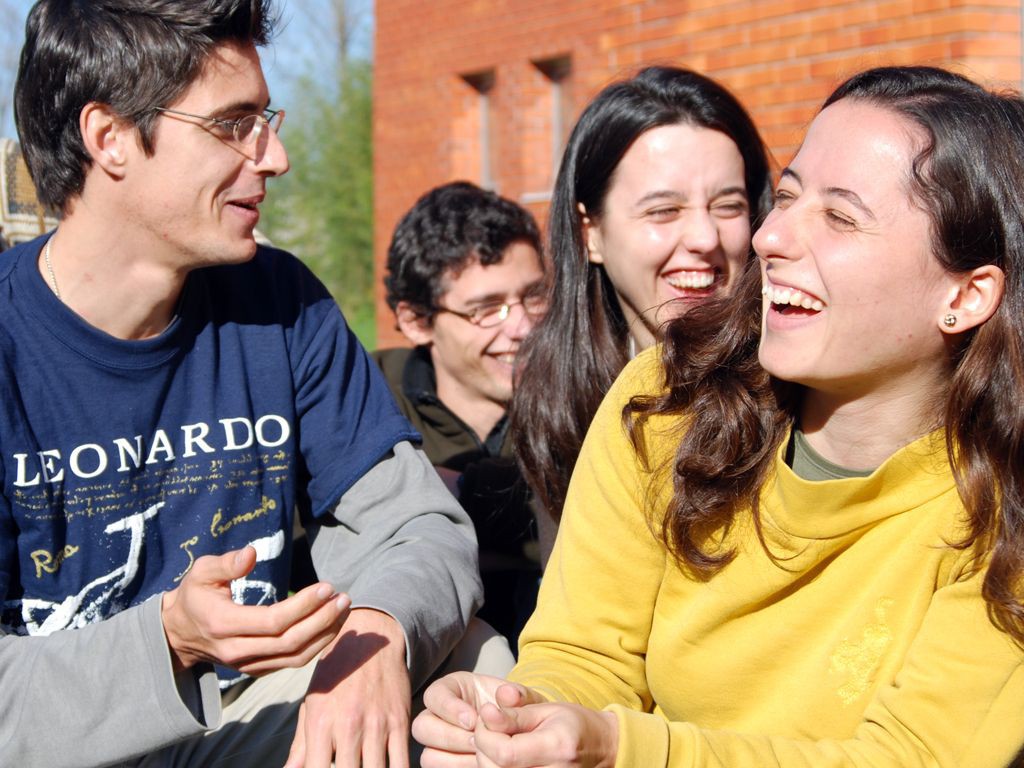 UNIVERSITY OF PORTO
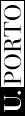 Portugal
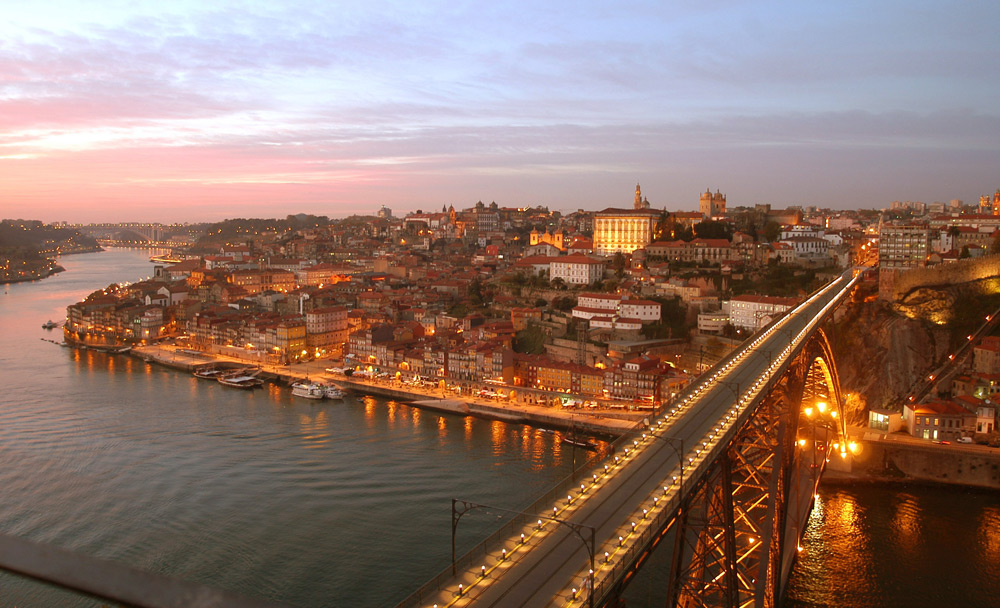 PORTOone of the oldest cities of Europe and the second largest city of Portugal
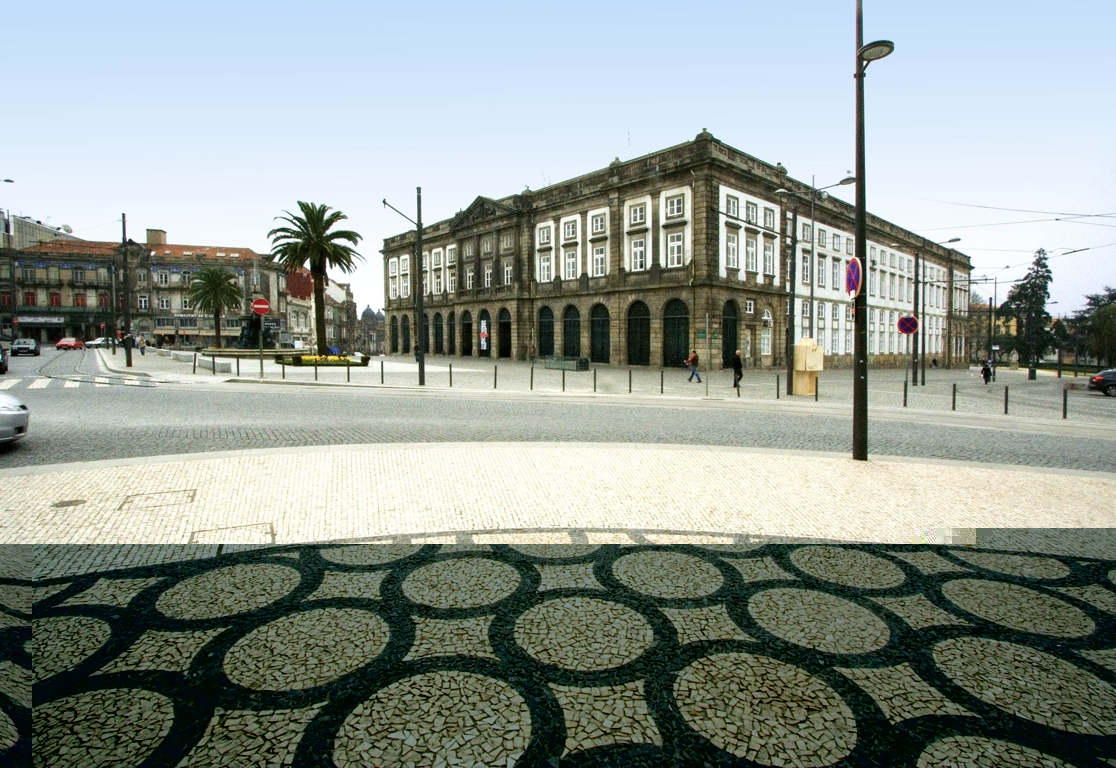 With origins dating back to the eighteenth century, the University of Porto is the largest and one of the oldest and most prestigious Higher Education Institutions in Portugal.
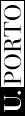 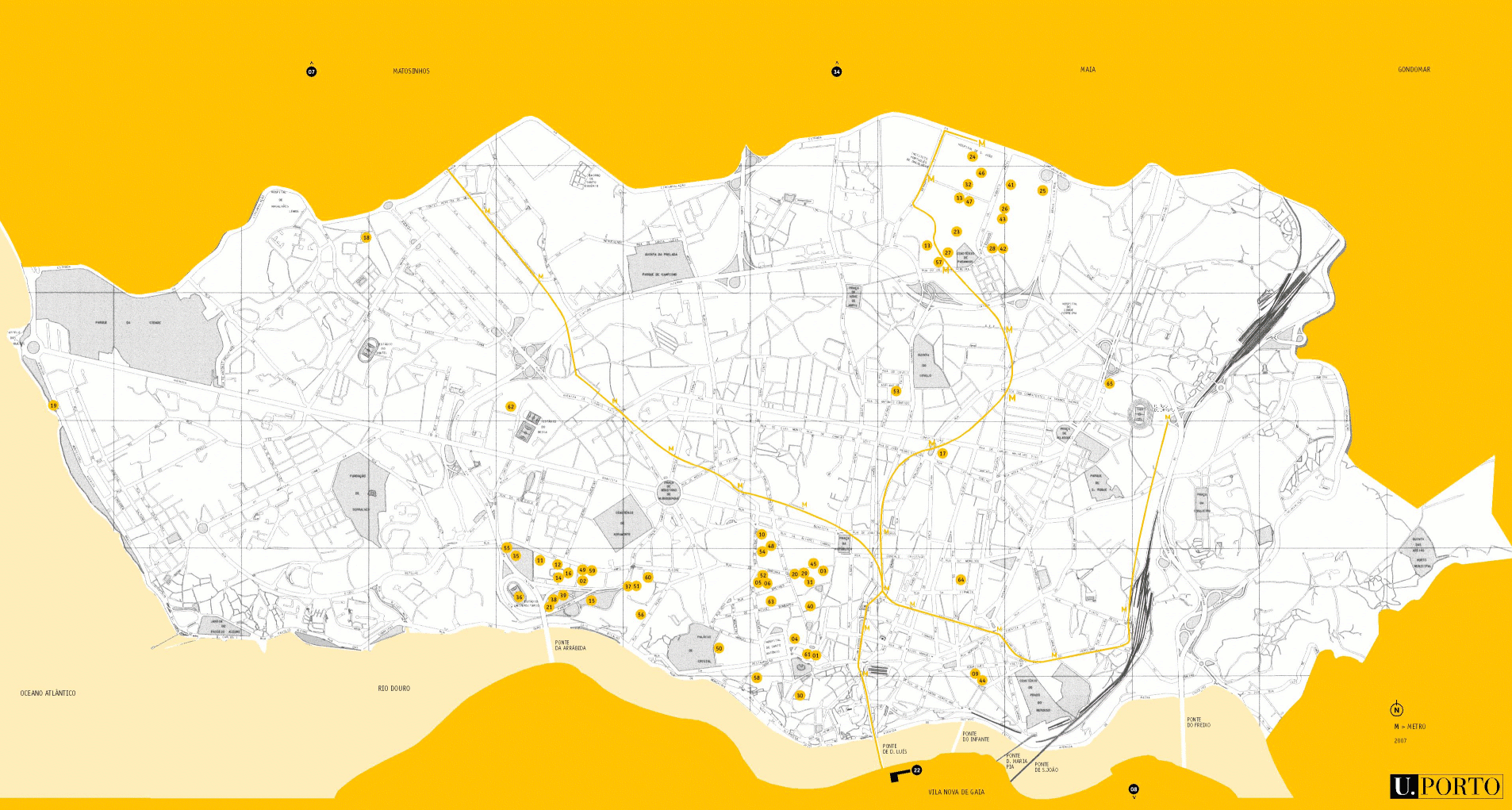 Pole 2
Pole 3
Pole 1
3 	Campuses
14 	Faculties
1 	Business School
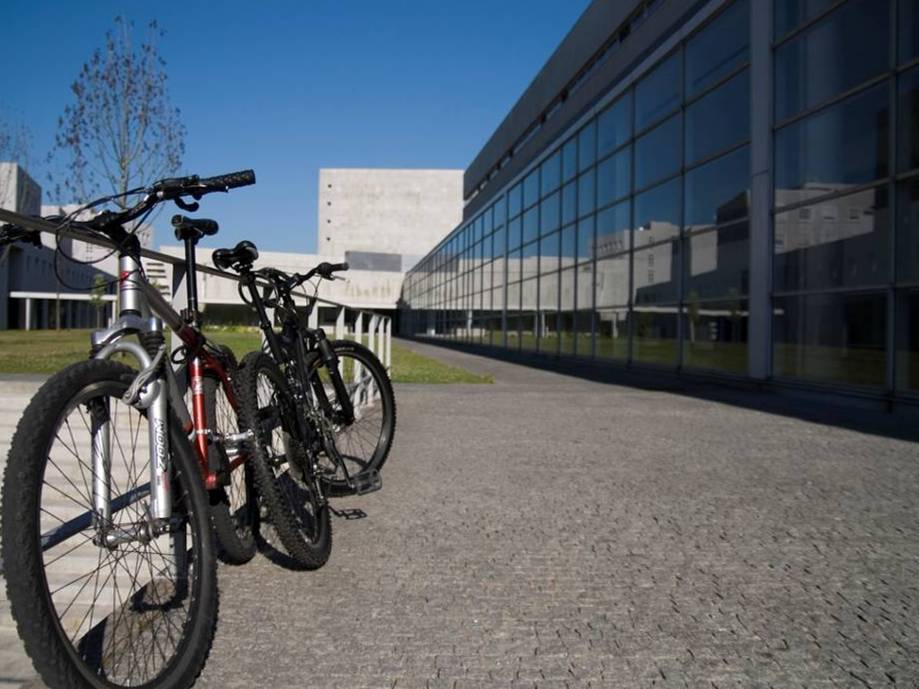 Infrastructures
	11 canteens + 1 restaurant + 7 snack-bars + 1 grill
	9 Halls of Residence
	30 Libraries
	12 Museums
	E-Learning Café
	Sports Centre
	Wireless conection in all the University’s buildings
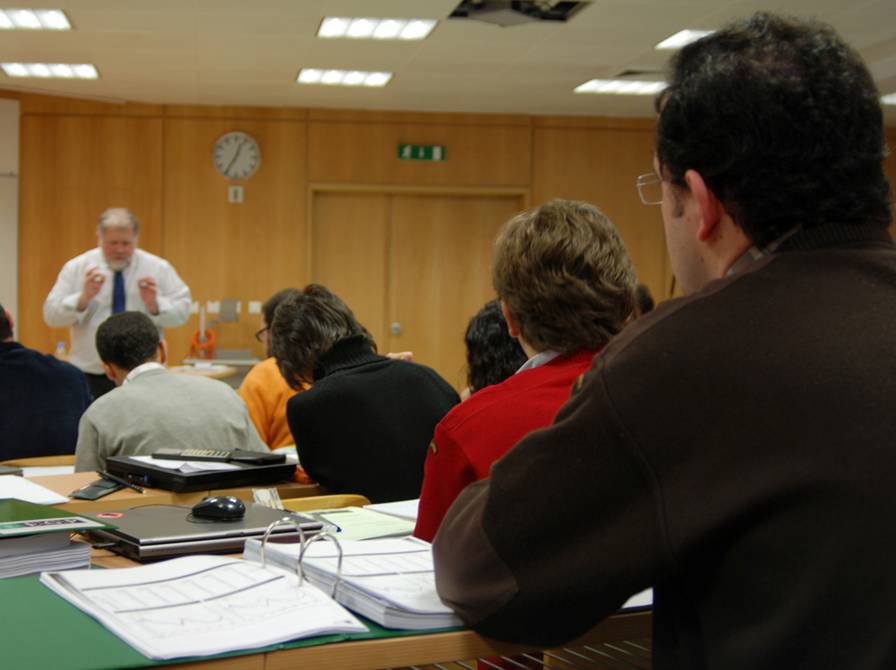 701  Training programmes 
35	1st Cycle/Degree (BSc) courses
18 	Integrated Masters (BSc + MSc) courses
135 	2nd Cycle/Masters (MSc) courses
89	3rd Cycle/Doctorate (PhD) courses
399 	Lifelong Education courses
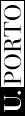 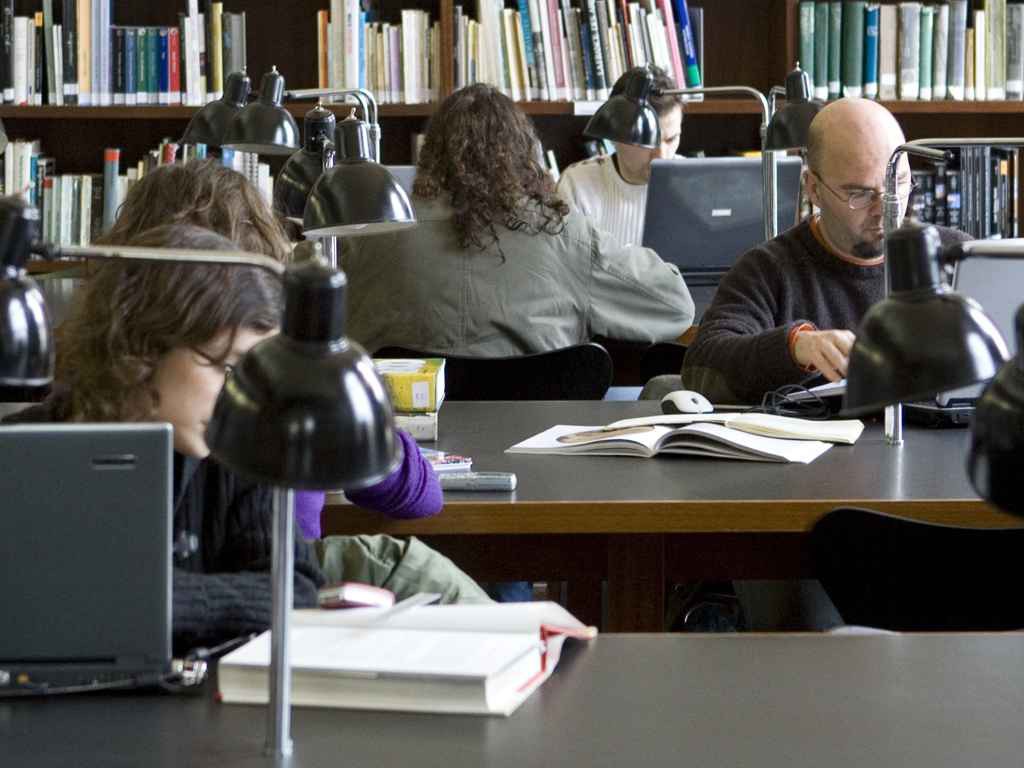 31.385	Students
9.697 	1st Cycle/Degree students
12.783 	Integrated Master
5.640 	2nd Cycle/Master
2.923	3rd Cycle/Doctorate
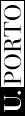 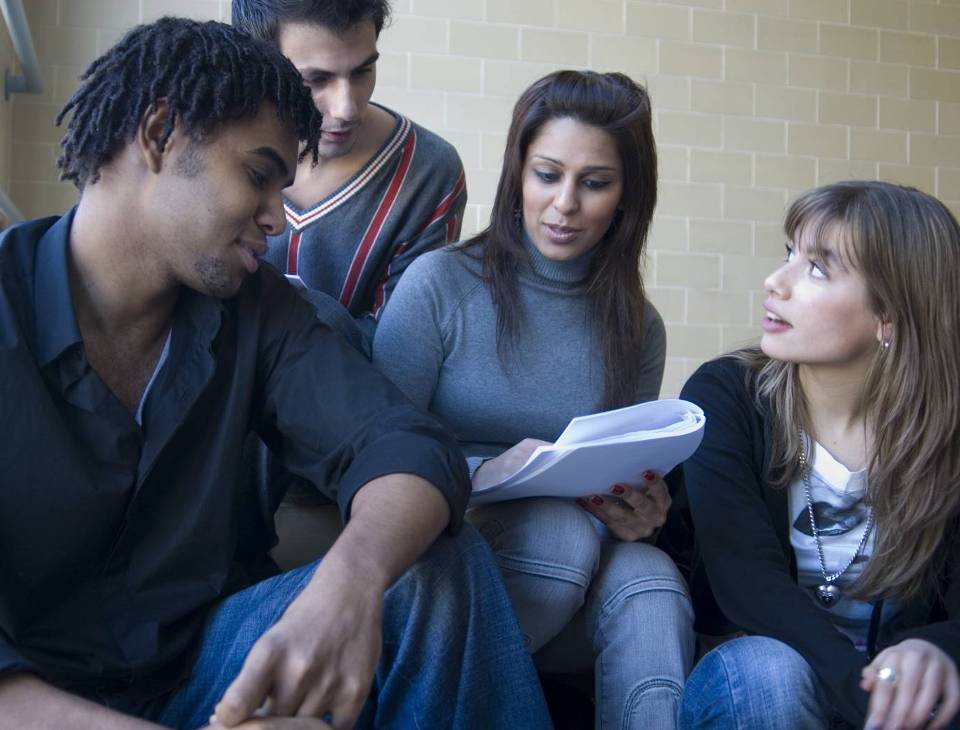 International 
Cooperation
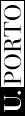 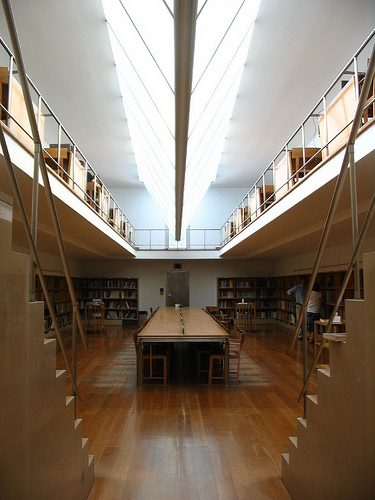 3,380	Foreign students in 2011 (10.89% of total)
1,474		On international mobility programmes
     In 1st Cycle/Degrees
404	  In 2nd Cycle/Masters
407		In 3rd Cycle/Doctorates			
463		Researchers (including 139 Post-docs)
98		Nationalities
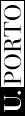 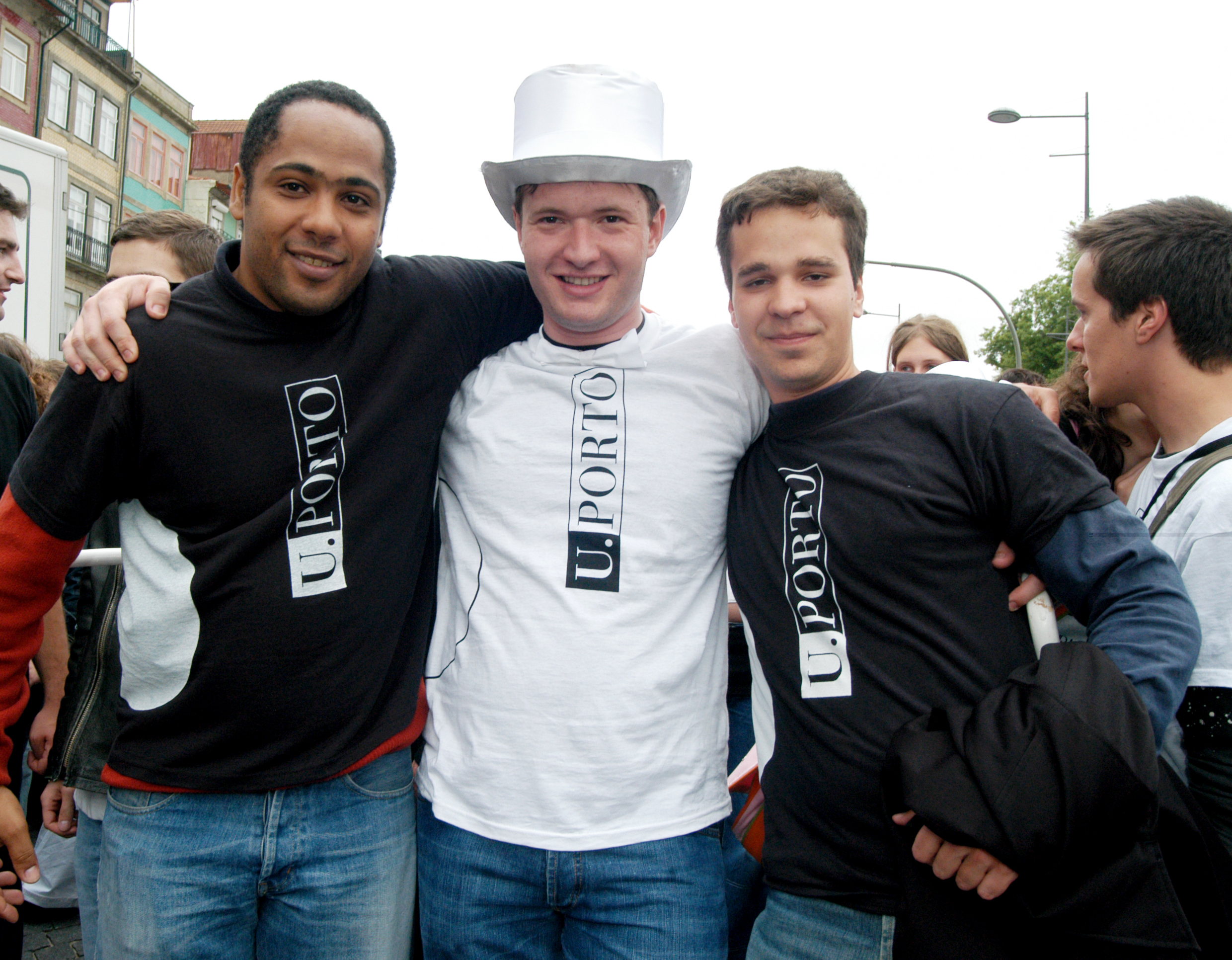 Foreign students by origin (2011)
287    	Africa			1.339	Europe			
256	   	Asia				4		Oceania			
1.498	Americas
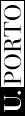 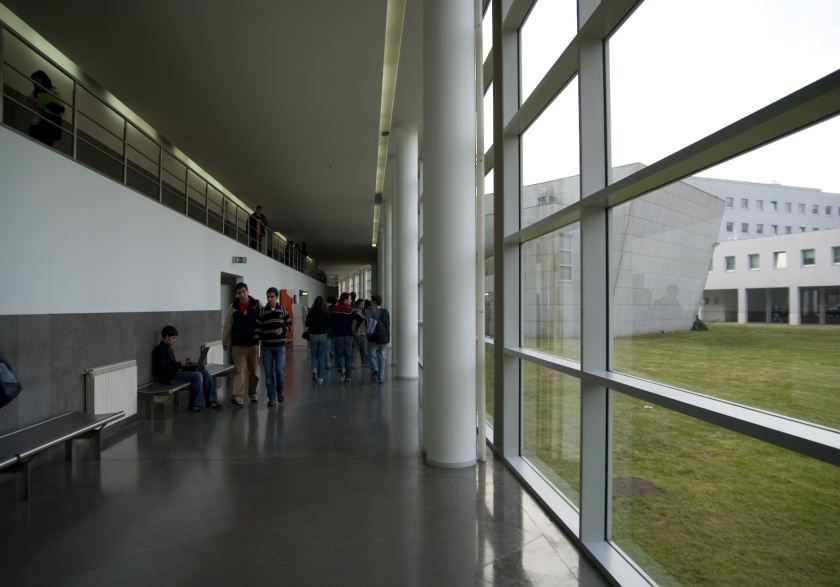 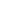 1442 agreements and partnerships with HEIs and Research Centres from 110 countries:

Erasmus Agr.:  494 Bilateral Agr.:  206
Inter. Projects: 742
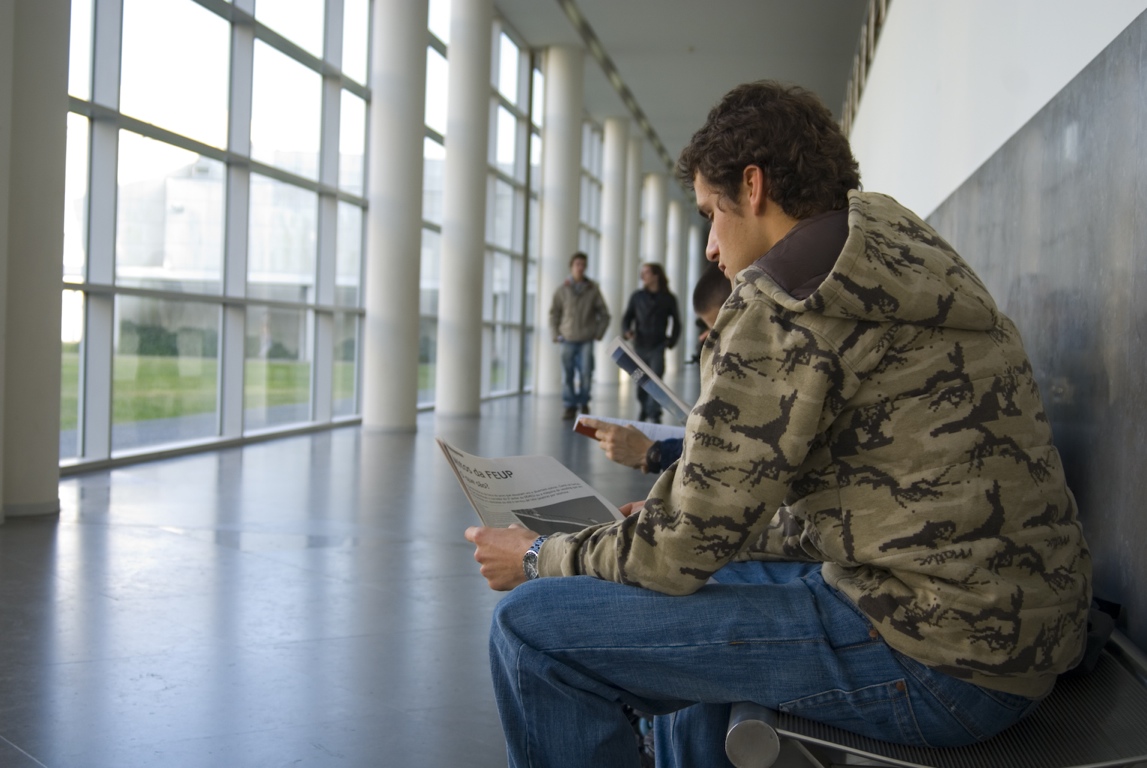 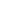 Cooperation in Higher Education
Erasmus Mundus
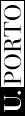 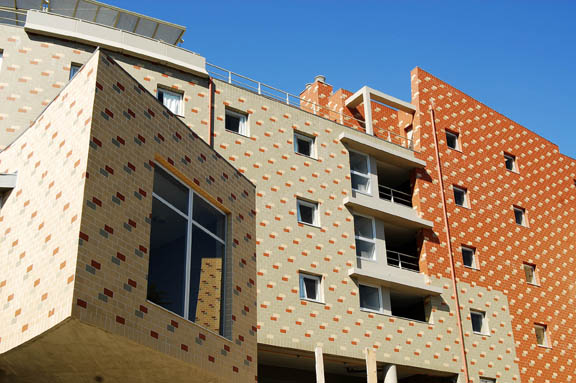 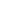 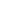 7 Projects coordinated by U.Porto
	- Project MUNDUS ACP: ACP countries
	- Project MUNDUS ACPII: ACP countries 
	- Project ANGLE:  ACP  countries
	- Project EURO BRAZILIAN WINDOWS:  Brazil
	- Project EURO BRAZILIAN WINDOWS II:  Brazil
	- Project MUNDUS 17:  Brazil, Paraguay and Uruguay
	- Project BABEL: Brazil, Bolivia, Ecuador, Peru, Paraguay, Uruguay
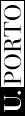 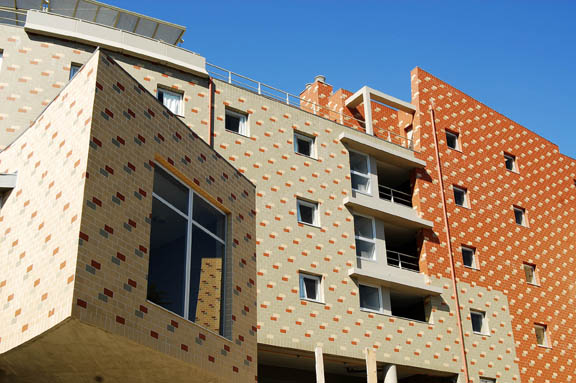 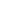 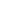 17 Projects in which U.Porto is partner (1)

	- ARCOIRIS: Argentina
	   coordinated by Politécnico de Torino (Italy)
	- EUROTANGO: Argentina
	   coordinated by Universidad Politécnica de Valencia (Spain)
	- EUROTANGO II: Argentina, 
	   coordinated by Universidade Politécnica de Valência (Spain)
	- LOT 18: México, 
	   coordinated by University of Groningen (The Netherlands)
	- LOT 20: Honduras, Guatemala, Nicaragua, El Salvador and Mexico,
 	    coordinated by University of Groningen ( The Netherlands)
	- COOPEN: Colombia, Costa Rica, Panama 
	   coordinated by Universidade Politécnica de Valência (Spain)
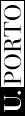 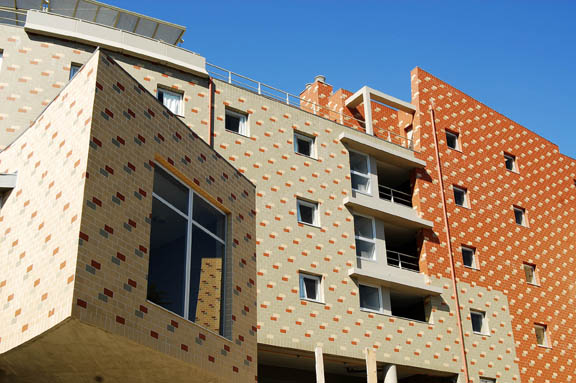 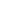 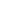 17 Projects in which U.Porto is partner (2)

	- MUNDUS LINDO: Bolivia, Peru, Ecuador, Paraguay, Chile, Brazil and Cuba 
 	   coordinated by the University of Valladolid (Spain)
	- LOTUS:  Cambodia, China, Indonesia, Myanmar, Thailand, Vietnam
	 coordinated by Ghent University (Belgium)  
	- LOTUS II:  Cambodia, China, Indonesia, Myanmar, Thailand, Vietnam
 	 coordinated by Ghent University (Belgium) 
	- LOTUS III:  Cambodia, China, Indonesia, Myanmar, Thailand, Vietnam
 	 coordinated by Ghent University (Belgium) 
	- TOSCA : Kazakhstan, Kyrgyzstan, Tajikistan, Turkmenistan, Uzbekistan 
	 coordinated by Adam Mickiewicz University (Poland)
	- TOSCA II: Kazakhstan, Kyrgyzstan, Tajikistan, Turkmenistan, Uzbekistan 
	 coordinated by Adam Mickiewicz University (Poland)
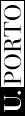 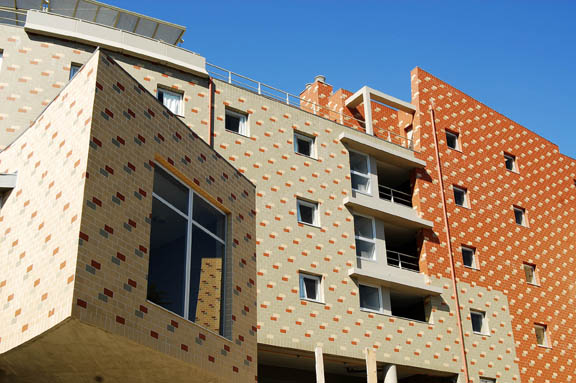 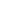 17 Projects in which U.Porto is partner (3)

	- ALFIHRI: Algeria, Morocco, Tunisia, Egypt, Libya
 	   coordinated by the University of Deusto (Spain)
	- GREEN IT: Algeria, Morocco, Tunisia, Egypt
 	  coordinated by the University of Vigo (Spain)
	- EMINENCE: Georgia, Armenia, Azerbaijan, Ukraine, Moldova, Belarus
	  coordinated by Adam Mickiewicz University (Poland)
	- INDIA4EU II: India
	  coordinated by Politécnico de Torino (Italy)
	-MOVER: Cambodia, China, Philippines, India, Indonesia, Laos, Malasia, 	Vietnam coordinated by the University of Murcia (Spain)
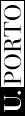 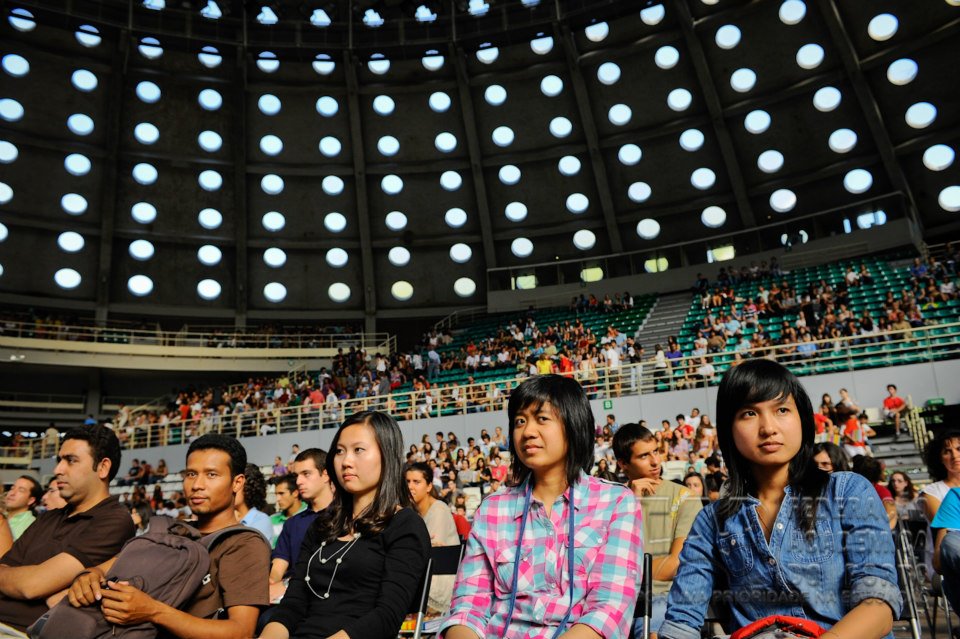 Support to Erasmus Mundus
As host institution, U.Porto provides full support to all the Erasmus Mundus mobility flows:

Visa issue (close contact with Consulates and Portuguese  Immigration Office)
Preparation of LA (guidance regarding courses selection)
Accommodation (hall of residence or private with special conditions)
Pre-opening of bank account
Close monitoring
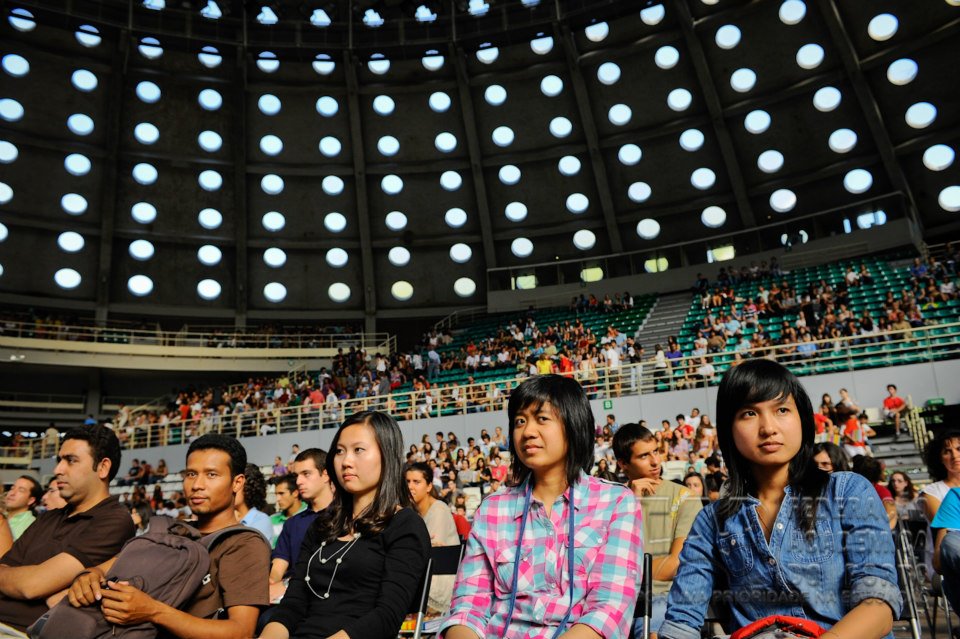 Support to Erasmus Mundus
Support on arrival (airport pick-up, support in administrative issues such as immigration office, bank, residence, faculty, language courses)
Welcoming meeting with practical information
Welcoming session especially to E. Mundus
Welcoming session to all foreign students
Cultural and integration activities promoted by the International Office and ESN
Erasmus Mundus buddy-system
www.up.pt
Thank you!

 

http://emundus.up.pt